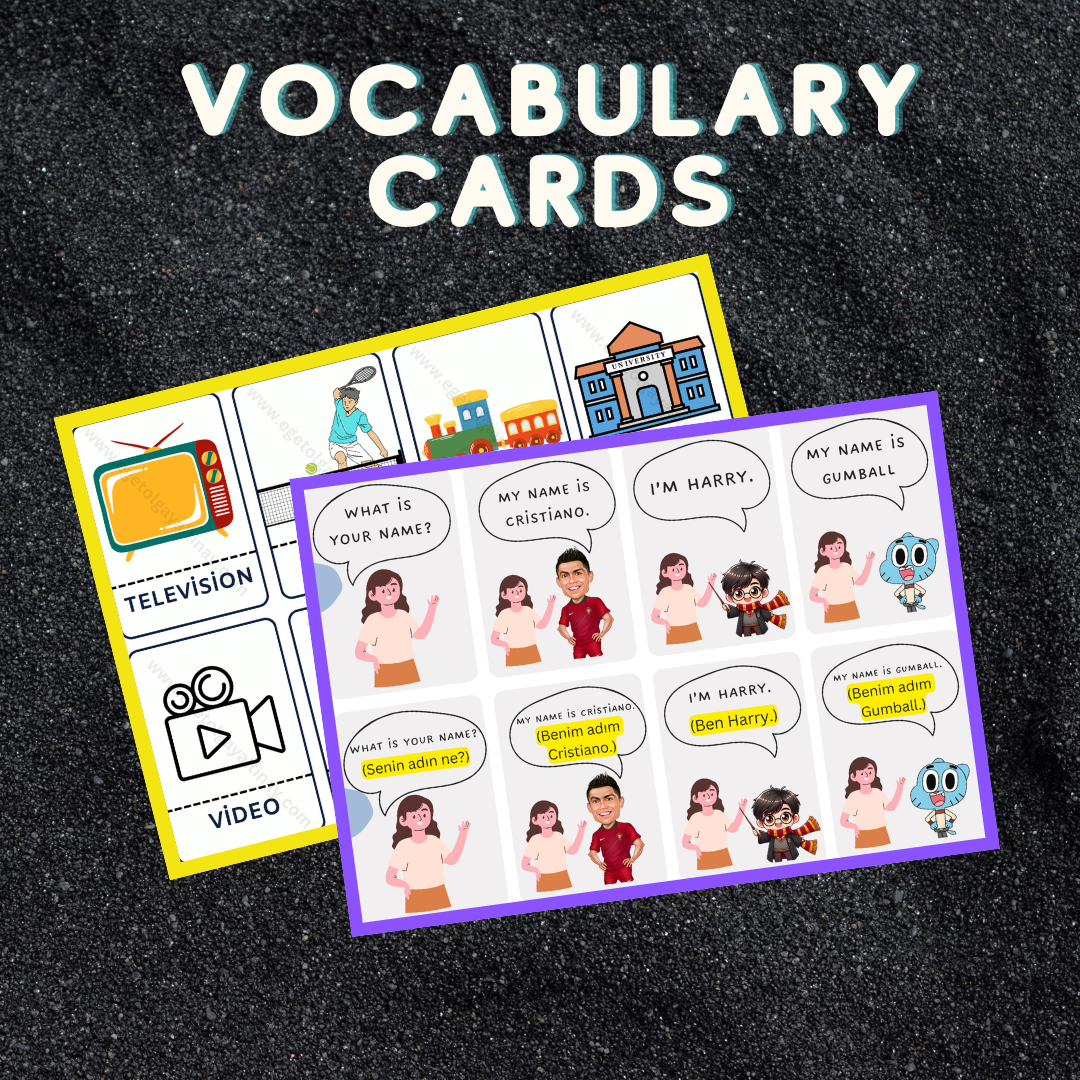 Ünite kelime kartlarına aşağıdaki bağlantıdan ulaşabilirsiniz:

https://www.egetolgayaltinay.com/lessons/766
Actions
(Eylemler)
Catch the criminals
Catch the ball
Suçluları yakalamak
Topu yakalamak
Carry heavy things
Climb
Ağır şeyler taşımak
Tırmanmak
Cook
Dance
Yemek pişirmek
Dans etmek
Dive
Do puzzles
Dalış yapmak
Yapboz yapmak
Konu ile ilgili etkinliğe aşağıdaki bağlantıdan ulaşabilirsiniz:

https://www.egetolgayaltinay.com/lessons/748
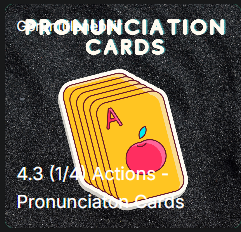 Konu ile ilgili etkinliğe aşağıdaki bağlantıdan ulaşabilirsiniz:

https://www.egetolgayaltinay.com/lessons/749
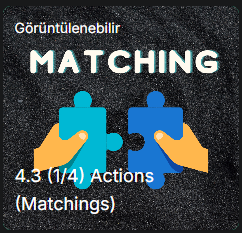 Konu ile ilgili etkinliğe aşağıdaki bağlantıdan ulaşabilirsiniz:

https://www.egetolgayaltinay.com/lessons/750
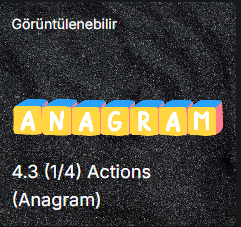 Drive a car
Fly
Araba sürmek
Uçmak
Fly a kite
Help people
Uçurtma uçurmak
İnsanlara yardım etmek
Jump high
Make inventions
Yükseğe zıplamak
İcat yapmak
Paint
Play football
Boyamak
/ Resim yapmak
Futbol oynamak
Konu ile ilgili etkinliğe aşağıdaki bağlantıdan ulaşabilirsiniz:

https://www.egetolgayaltinay.com/lessons/751
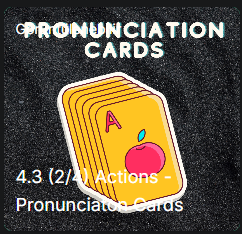 Konu ile ilgili etkinliğe aşağıdaki bağlantıdan ulaşabilirsiniz:

https://www.egetolgayaltinay.com/lessons/752
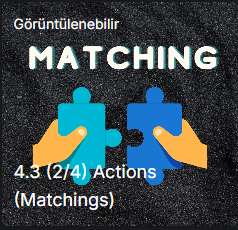 Konu ile ilgili etkinliğe aşağıdaki bağlantıdan ulaşabilirsiniz:

https://www.egetolgayaltinay.com/lessons/753
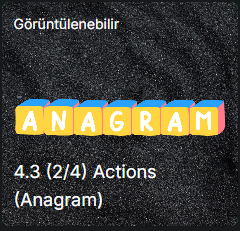 Konu ile ilgili etkinliğe aşağıdaki bağlantıdan ulaşabilirsiniz:

https://www.egetolgayaltinay.com/lessons/754
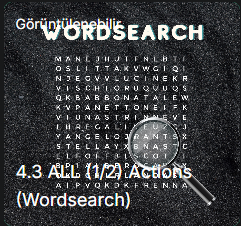 Konu ile ilgili etkinliğe aşağıdaki bağlantıdan ulaşabilirsiniz:

https://www.egetolgayaltinay.com/lessons/755
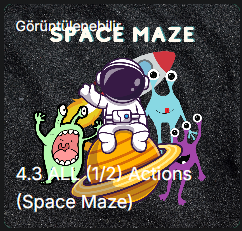 Play tennis
Play drum
Tenis oynamak
Davul çalmak
Play piano
Read a book
Piyano çalmak
Kitap okumak
Rescue people
Ride a bike
İnsanları kurtarmak
Bisiklete binmek
Ride a horse
Run fast
Ata binmek
Hızlı koşmak
Konu ile ilgili etkinliğe aşağıdaki bağlantıdan ulaşabilirsiniz:

https://www.egetolgayaltinay.com/lessons/756
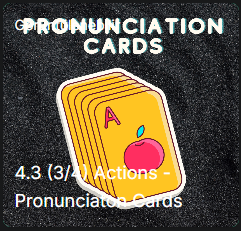 Konu ile ilgili etkinliğe aşağıdaki bağlantıdan ulaşabilirsiniz:

https://www.egetolgayaltinay.com/lessons/757
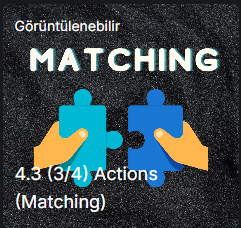 Konu ile ilgili etkinliğe aşağıdaki bağlantıdan ulaşabilirsiniz:

https://www.egetolgayaltinay.com/lessons/758
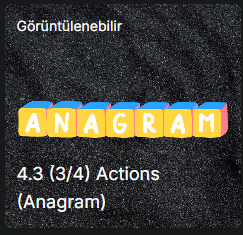 Save water
Sing a song
Su tasarrufu yapmak
Şarkı söylemek
Speak
Swim
Konuşmak
Yüzmek
Take pictures
Walk
Fotoğraf çekmek
Yürümek
Konu ile ilgili etkinliğe aşağıdaki bağlantıdan ulaşabilirsiniz:

https://www.egetolgayaltinay.com/lessons/759
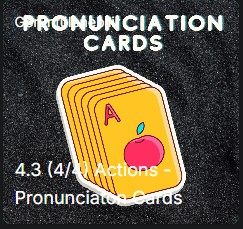 Konu ile ilgili etkinliğe aşağıdaki bağlantıdan ulaşabilirsiniz:

https://www.egetolgayaltinay.com/lessons/760
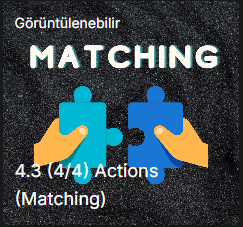 Konu ile ilgili etkinliğe aşağıdaki bağlantıdan ulaşabilirsiniz:

https://www.egetolgayaltinay.com/lessons/761
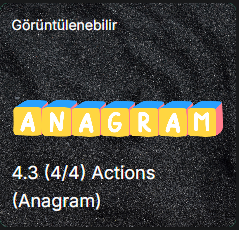 Konu ile ilgili etkinliğe aşağıdaki bağlantıdan ulaşabilirsiniz:

https://www.egetolgayaltinay.com/lessons/762
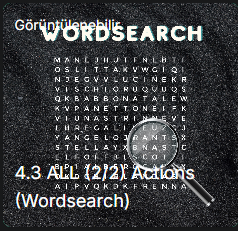 Konu ile ilgili etkinliğe aşağıdaki bağlantıdan ulaşabilirsiniz:

https://www.egetolgayaltinay.com/lessons/763
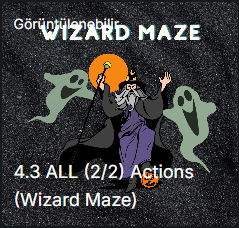 Can / Can’t
(Yapabilmek / Yapamamak)
Bir şeyi yapabildiğimizi söylemek için
«I can …» yapısı kullanılır.
Türkçe karşılığı: «Ben … yapabilirim» dir.
Bir şeyi yapamadığımızı söylemek için
«I can’t …» yapısı kullanılır.
Türkçe karşılığı: «Ben … yapamam» dır.
Ben bisiklete binebilirim.
Ben bisiklete binemem.
I can ride a bike.
I can’t ride a bike.
Yapabildiğimiz iki şeyi sırayla söylerken arada
«and» bağlacı kullanılır.
Türkçe karşılığı: «ve» dir.
Ben suçluları yakalayabilirim ve ben uçabilirim.
I can catch criminals and I can fly.
Yapamadığımız iki şeyi sırayla söylerken de arada
«and» bağlacı kullanılır.
Türkçe karşılığı: «ve» dir.
Ben ata binemem ve ben yükseğe zıplayamam.
I can’t ride a horse and I can’t jump high.
Yapabildiğimiz ve yapamadığımız şeyleri sırayla söylerken arada
«but» bağlacı kullanılır.
Türkçe karşılığı: «ama» dır.
Ben tenis oynayabilirim ama ben kitap okuyamam.
I can play tennis but I can’t read a book.
Fill in the blanks according to translation given below.
ben yüzemem.
Ben yemek pişirebilirim
ama
I can’t swim.
I can cook
but
Fill in the blanks according to translation given below.
Ben futbol oynayabilirim
ve
ben fotoğraf çekebilirim.
I can take pictures
I can play football
and
Fill in the blanks according to translation given below.
Ben resim yapabilirim
ama
ben araba kullanamam
I can’t drive a car.
I can paint
but
Konu ile ilgili etkinliğe aşağıdaki bağlantıdan ulaşabilirsiniz:

https://www.egetolgayaltinay.com/lessons/764
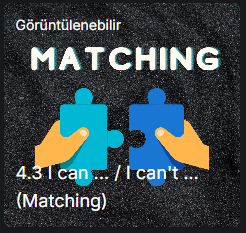 Konu ile ilgili etkinliğe aşağıdaki bağlantıdan ulaşabilirsiniz:

https://www.egetolgayaltinay.com/lessons/765
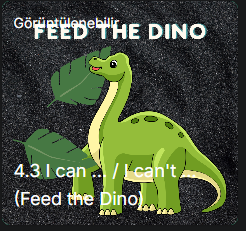 Konu ile ilgili şarkıya aşağıdaki bağlantıdan ulaşabilirsiniz:

https://www.egetolgayaltinay.com/lessons/767
Sorulan şeyi yapabiliyorsak
«Yes I can.» yapısı kullanılır.
Türkçe karşılığı: «Evet, yapabilirim.» dir.
Birinin bir şey yapıp yapamadığını sormak için
«Can you …?» yapısı kullanılır.
Türkçe karşılığı: «Sen … yapabilir misin?» dir.
Tenis oynayabilir misin?
Can you play tennis?
Evet, yapabilirim.
Yes, I can.
Sorulan şeyi yapamıyorsak
«No, I can’t.» yapısı kullanılır.
Türkçe karşılığı: «Hayır, yapamam.» dır.
Yapboz yapabilir misin?
Can you do puzzles?
Hayır, yapamam.
No, I can’t.
Expressing Possession
(Sahiplik İfadeleri)
My
Benim
It is my ball.
O benim topum.
Your
Senin
They are your presents
Onlar senin hediyelerin.
Her
Onun(Kızlar için kullanılır)
It is her dress.
O, onun elbisesi.
His
Onun(Erkekler için kullanılır)
It is his bag.
O, onun çantası.
Bir şeyin kime ait olduğunu sormak için
«Whose … is this?» yapısı kullanılır.
Türkçe karşılığı: «Bu kimin …’sı?» dır.
Bu kimin kamerası?
Whose camera is this?
Bu benim kameram.
This is my camera.
Bu kimin kitabı?
Whose book is this?
Bu senin kitabın.
This is your book.
Uzaktaki bir şeyin kime ait olduğunu sormak için
«Whose … is that?» yapısı kullanılır.
Türkçe karşılığı: 
«Şu kimin …’sı?» dır.
Şu kimin topu?
Whose ball is that?
Şu onun topu.
That is her ball.
Şu kimin topu?
Whose ball is that?
Şu onun topu.
That is his ball.
This is her camera.
This is his book.
This is her ball.
Bu onun kamerası.
Bu onun kitabı.
Bu onun topu.
This is Tuna’s book.
This is Tuğba’s camera.
This is Maria’s ball.
Bu Tuğba’nın kamerası.
Bu Tuna’nın kamerası.
Bu Maria’nın kamerası.
Bir eşyanın sahibini söylerken o kişinin isminin yanına «’s» eki getirilerek «’nın/’nin» anlamı kazandırılabilir.
(male)
Map
Eraser
Scissors
They are his scissors.
This is her map.
This is his eraser.
1
3
5
Onlar onun makası.
Bu onun haritası.
Bu onun silgisi.
This is Sarah’s map.
They are Kevin’s scissors.
This is Alvin’s eraser.
2
4
6
Onlar Kevin’ın makası.
Bu Sarah’ın haritası.
Bu Alvin’in silgisi.
Answer the questions according to the translations given below.
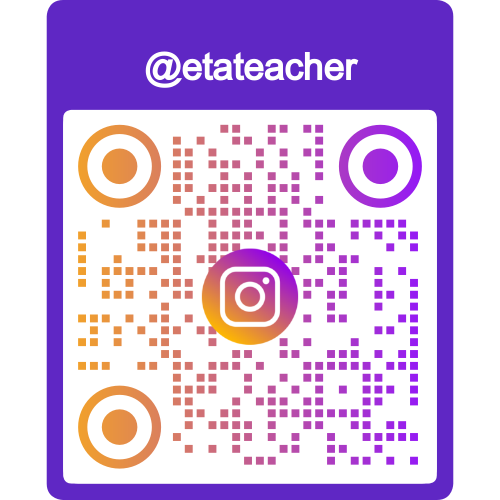 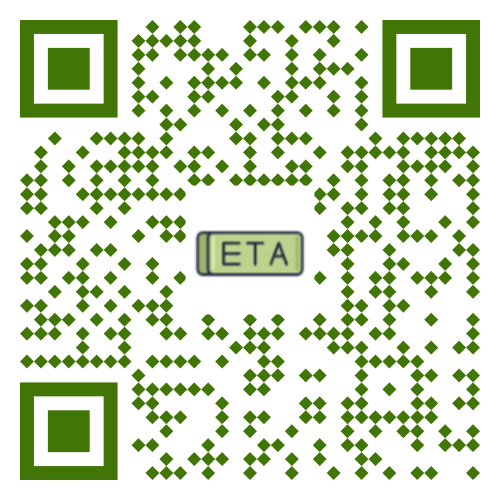 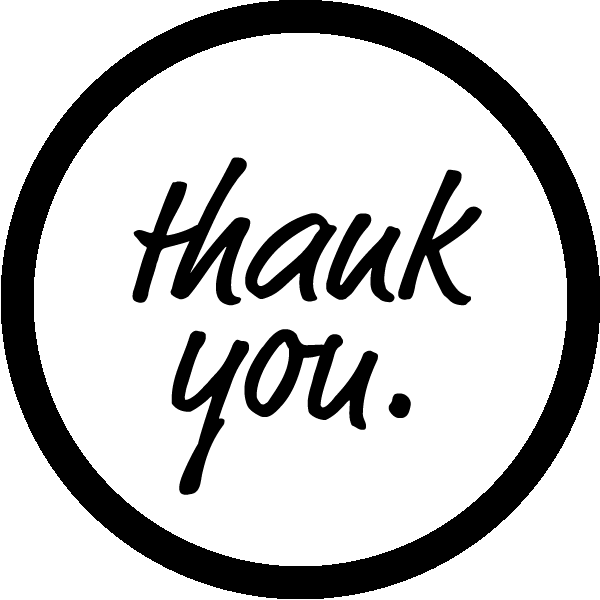 Ege Tolgay Altınay
Akköprü Ortaokulu  Tuşba/VAN
Bu, ve benzeri içerikler için:www.egetolgayaltinay.com adresini ziyaret edebilirsiniz.
Değerli Meslektaşım,Bu içeriklerin hazırlanması, düzenlenmesi ve yayımlanmasında ne kadar zaman harcasam da, ders uygulamalarında nasıl bir etkisi olduğunu ve geliştirilmesi gereken yerleri (ortaokulda görev yapmam nedeniyle) tecrübe edemiyorum. Bu süreçte, ders materyallerinin kalitesini geliştirebilmem için geri bildirimlerinize ihtiyacım var:
İlkokul Konu Anlatım Sunumları Geri Bildirim Formu:
https://forms.gle/KPw1nEorNN6aLMao7
Şimdiden değerli vaktinizi ayırıp dönüt verdiğiniz için teşekkür ederim. :)
Ege Tolgay ALTINAY